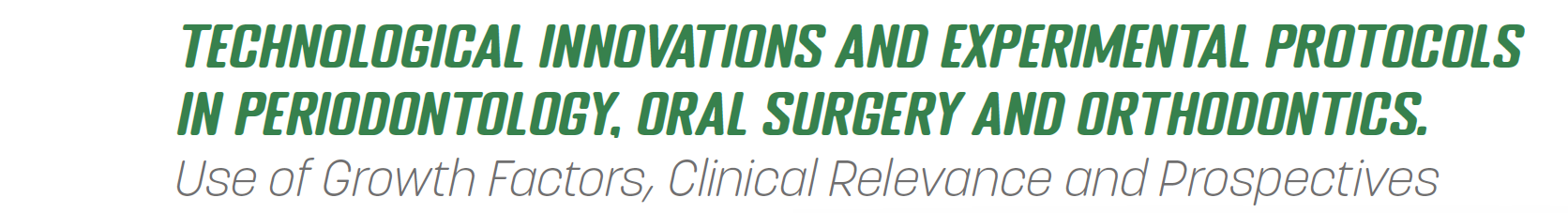 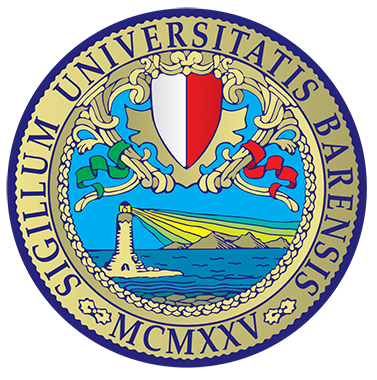 TITOLO
AUTORI
AFFILIAZIONI
TESTO: TESTO
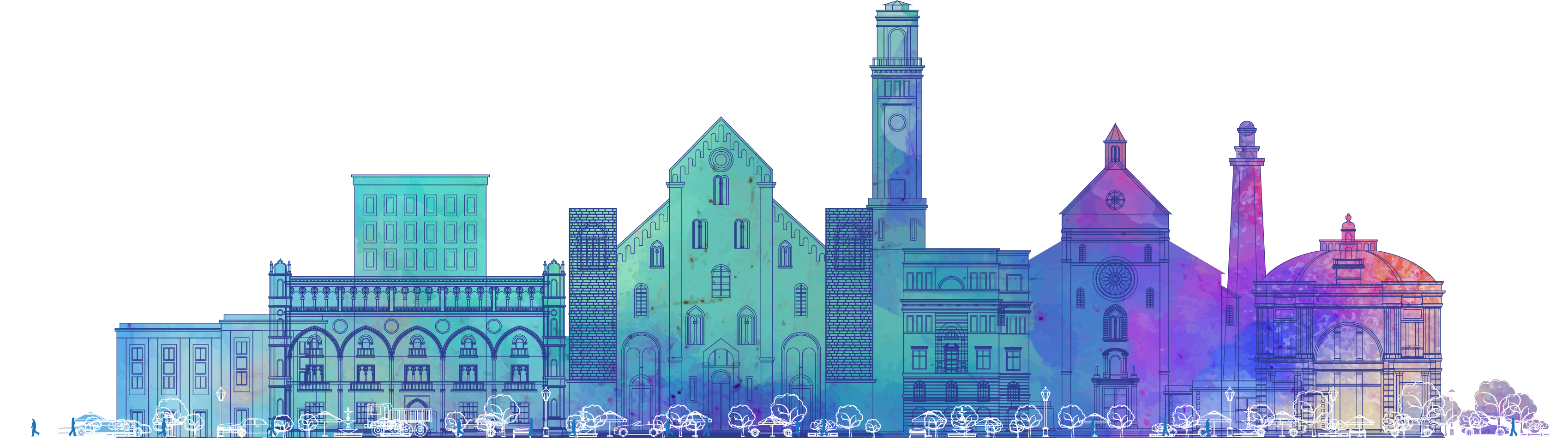